2020
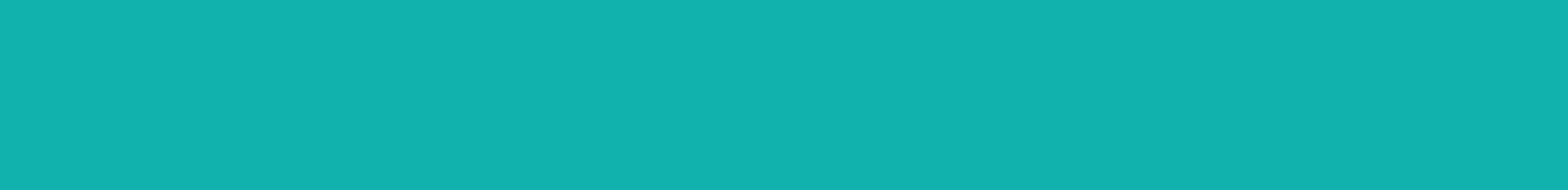 成教系
實習
說明會
實習3階段
前
後
中
總結
思考
尋找
積極
主動
重要時程
繳交實習志願前
記得
準備好
釐清4問題
要去哪裡？
要找系上提供的單位還是自覓？
系上提供的，要怎麼說服老師？
自覓的話，去哪裡找單位？
多看
多問
多想
履歷
自傳
實習計畫
哪些資源可以用？
RICH職場體驗網
系網實習專區
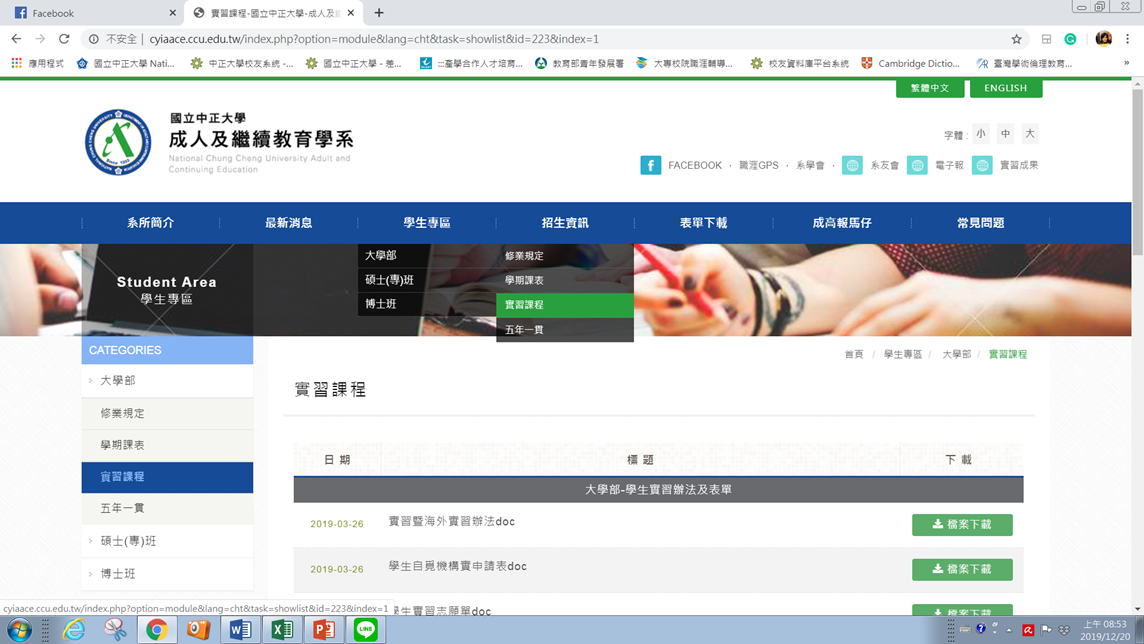 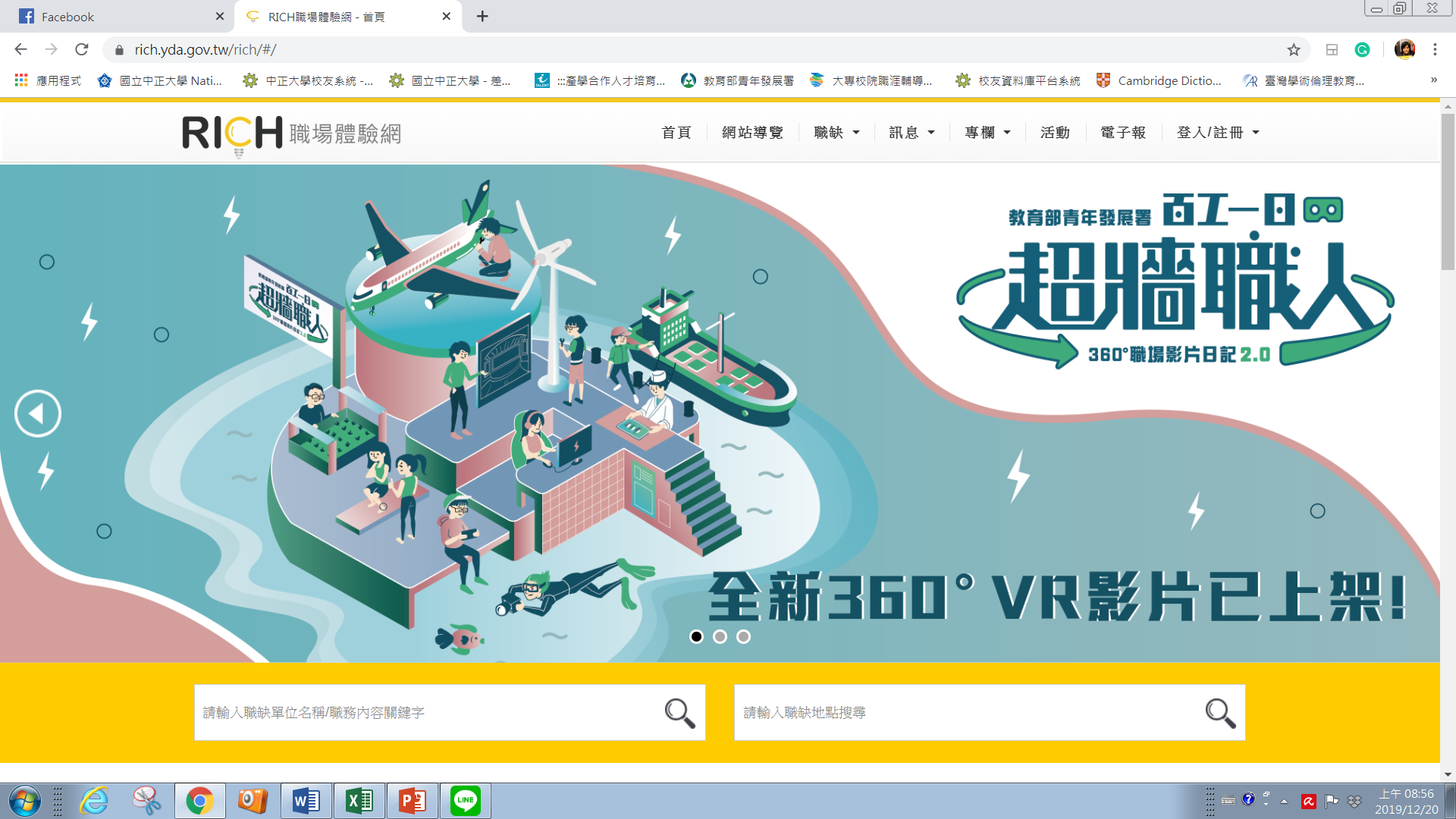 GOLF學用接軌聯盟
FB搜尋實習
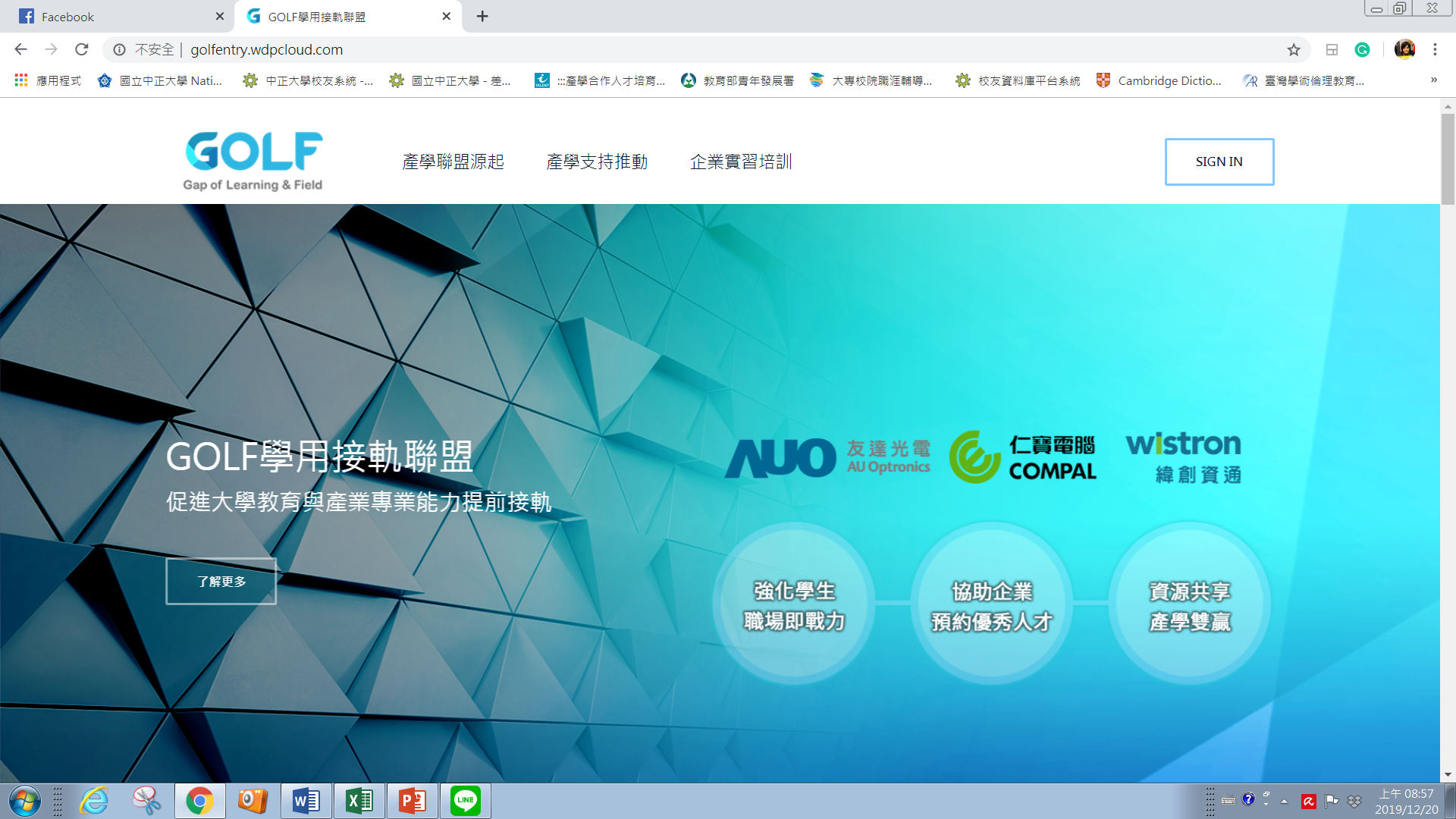 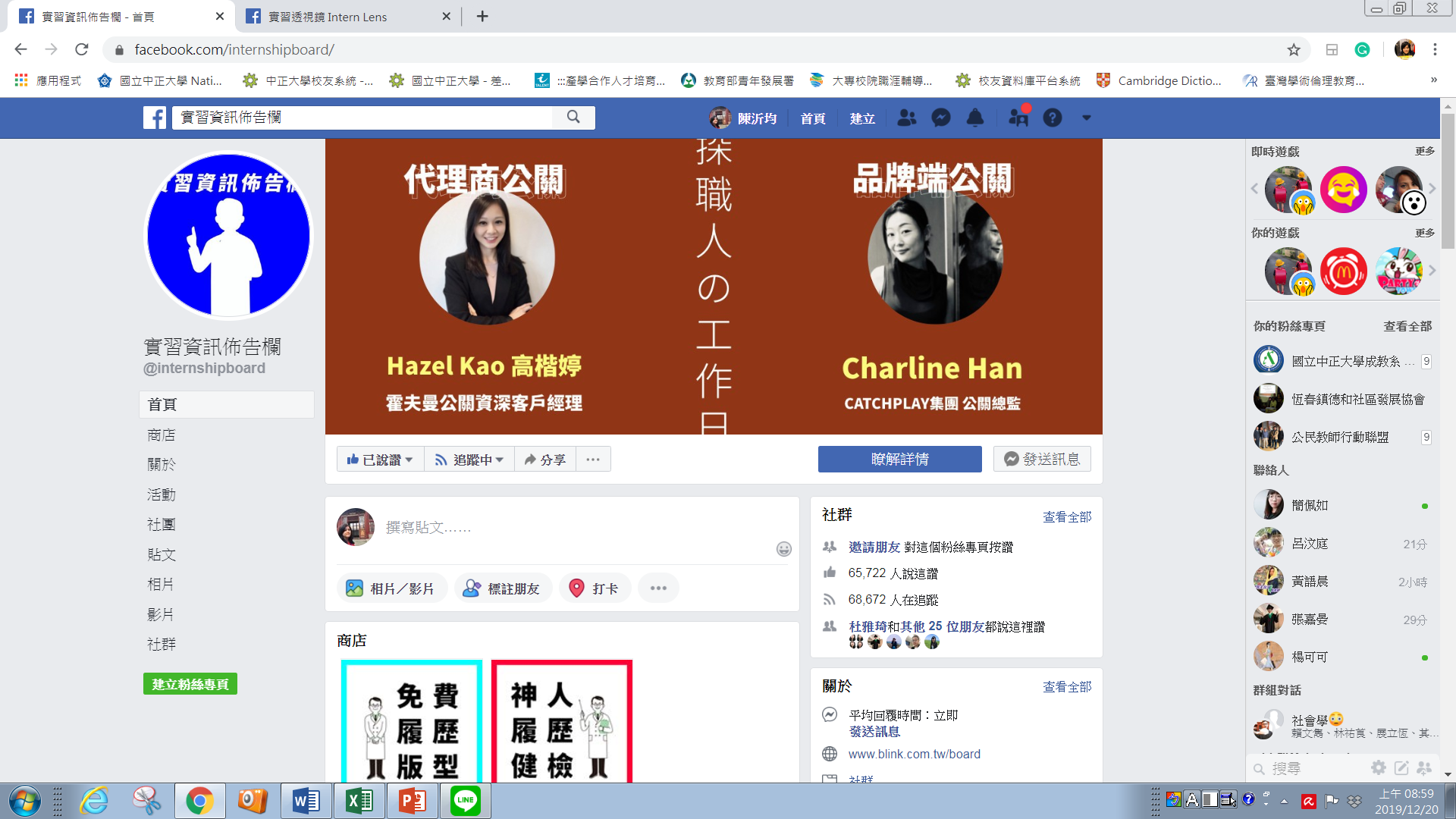 哪些資源可以用？
你有興趣的公司/單位的網頁
104、1111實習專區
老師、學長姐
繳交實習志願單
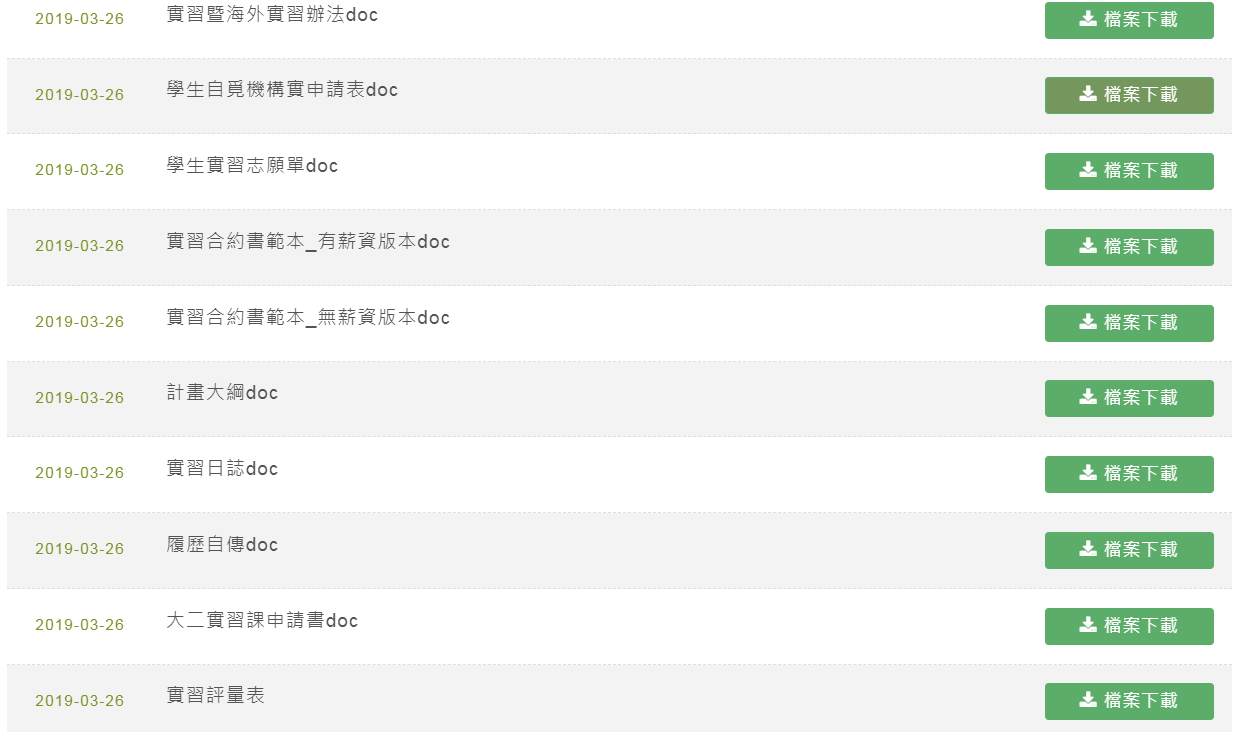 讓我們知道你是誰、你想要做什麼
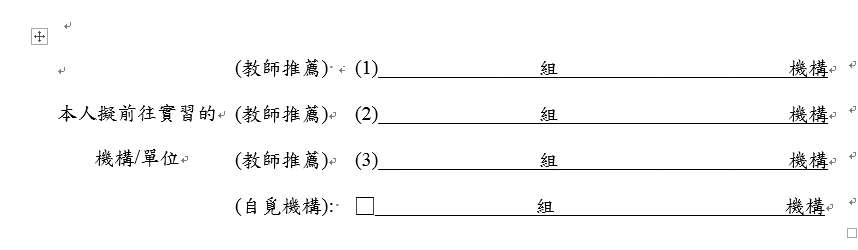 想自覓單位還沒找到的話
寫「擬申請XX公司XX職位」
碩班可以考慮選擇專案式
通常是高齡、社區單位較有可能
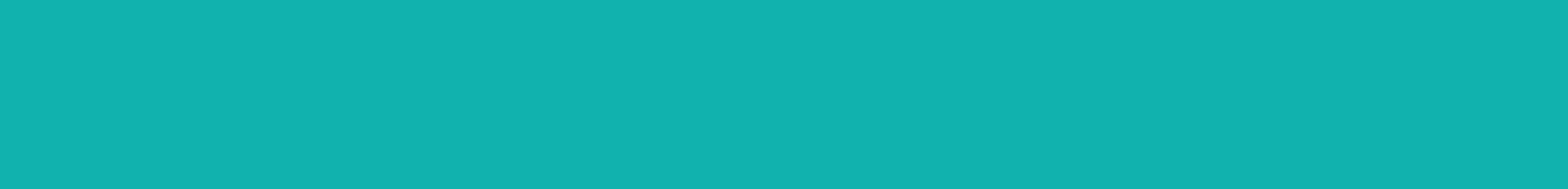 實習開始
自覓流程
填寫欲實習領域
分配實習指導老師
與實習指導老師討論
自覓機構的可能性
自行聯繫機構
回報老師
連繫下一個機構
老師與機構聯繫
系上合作機構
完成實習與成果
結束
實習志願公布後
與實習指導老師保持互動
實習中
還是與實習指導老師保持互動
每天記錄你做了什麼
實習結束後
別忘了還有實習成果發表
好好整理你做了什麼、學到什麼、改變了什麼
2020實習單位列表-請至系網查詢
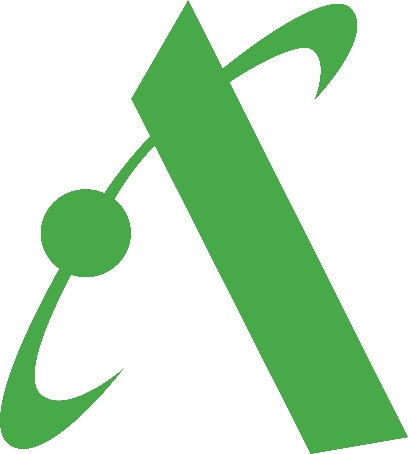